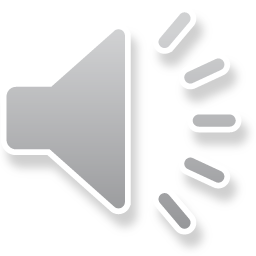 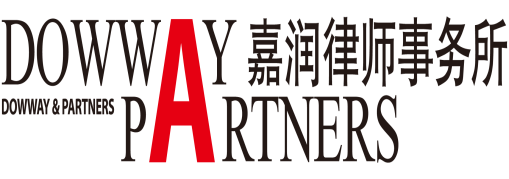 合同合规管理实务培训
2019
北京嘉润律师事务所
杨逸敏          律师
2019年10月31日
主题
合同合规管理实务
目  录
1
合同管理概述
合同管理流程及要点
合同条款中存在的主要问题
合同履行过程中的注意事项
典型合同种类
1.1
航遥中心合同概述
E
科研项目合同
一
合同管理概述
合同分类——《航空物探遥感中心合同管理办法》
A
项目资金来源为中央财政资金的地质调查项目有关的合同
项目资金来源为非中央财政资金的地质勘查类合同
B
合同标的不涉及物探、遥感、卫星、军民融合、信息资料业务项目的所有合同
C
D
中心与所属部门之间的内部合同、协议
一
合同管理概述
一
合同管理概述
1.2
合同管理流程及要点
二
合同管理流程及要点
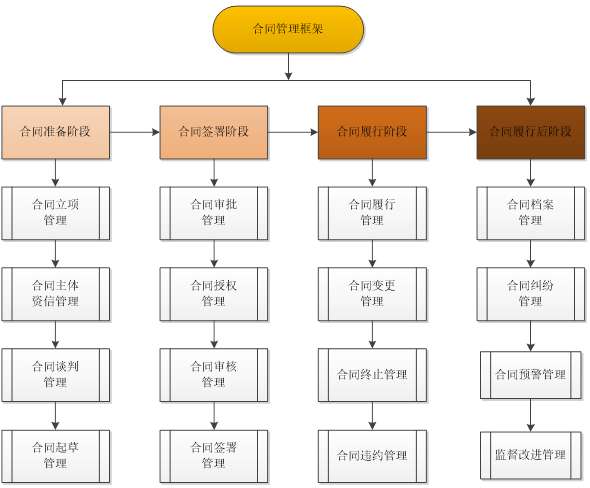 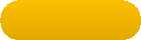 开始
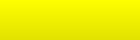 合同起草
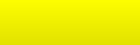 商务审查和
技术审查
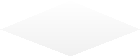 是否同意
否
是
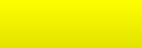 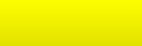 法律审查
财务审查
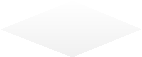 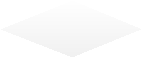 否
否
是否同意
是否同意
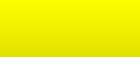 中心领导审批
是
是
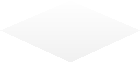 否
否
是否同意

               是
合同签署
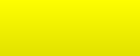 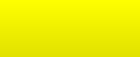 合同下发、移交及 归档
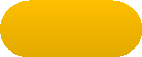 流程结束
二
合同管理流程及要点
二
合同管理流程及要点
01.合同谈判及合同签署前的准备工作
02.合同签署过程中的注意事项
◆ 2.1合同形式
◆ 2.2合同基本格式
◆ 2.3合同内容
◆ 2.4争议解决
◆ 2.5签字盖章
◆ 2.6合同成立与生效
◆ 2.7倒签合同
◆ 2.8合同登记
◆ 1.1了解合同各方当事人的基本情况
◆ 1.2明确交易形式
◆ 1.3熟悉合同中适用的法律法规、行业标
      准、商业惯例等
◆ 1.4全面审查对方的主体资质及商业资信
◆ 1.5审查对方的缔约能力
◆ 1.6审查合同标的
◆ 1.7起草合同文本的注意事项
二
合同管理流程及要点
1.了解合同各方当事人的基本情况
2. 明确交易形式
3. 熟悉合同中适用的法律法规、行业标准、商业惯例等
4. 全面审查对方的主体资质及商业资信
对方是自然人 
对方是单位
对方是个体工商户
一、合同谈判及合同签 
           署前的准备工作
与对方公司法定代表人以外的人签署合同 
与经工商登记的公司分支机构签署同 
与外国法人的常驻代表机构签署合同 
避免与无独立法人资格的内部职能部门、办事部门签署合同 
与受托人签署合同
与股东签署合同
5. 审查对方的缔约能力
6. 审查合同标的
争取我方起草合同
优先使用我方格式合同 由专业人员、法务人员和决策人员共同组成团队 
注意合同用词准确和严谨
关注合同的逻辑性
7.起草合同文本的注意事项
二
合同管理流程及要点
特殊的交易形式要求签订特殊类型的合同，如技术服务合同、技术咨询合同、技术开发合同、房地产买卖合同、土地使用权转让合同等，所以必须明确本次合同涉及的交易的基本形式是什么。
◆ 查阅对方与我方的交易或合作记录。如果双方曾有交易或合作关系，则历史交易或合作的情况可作为衡量交易风险的一个因素。
◆ 明确合同中哪一方处于交易的优势地位，以便设计最为有利于我方的合同条款。
◆ 明确合同涉及几方主体。
◆ 应特别核查交易对方法定代表人、控股股东、实际控制人、关联方背景，要求交易对方提供关联企业说明或组织结构一览表。
1.3
熟悉合同中适用的法律法规、国家或行业标准、商业惯例等
1.2
明确交易形式
1.1
了解与本次交易行为有关的本地的、本国的、他国的或国际的法律法规、国家或行业标准、商业惯例，以保证履约行为合法有效，避免承担违约或违法责任。
需要注意的是，应特别注意收集国家各部委、地方的规范性文件及案例
了解合同各方当事人的基本情况
二
合同管理流程及要点
1.4 
全面审查对方的主体资质及商业资信
穷尽上述方法之后，仍然认为交易存在较大风险的，可在合同中做出如下约定：
（1）要求对方提供担保，如抵押、质押或银行保函；
 （2）在付款上选择有利于我方的方式；
（3）约定相对严格的违约责任。
对方是单位的，审查其主体资格的方法有6种。
六种审查主题资格方法：
◆ 对方是个体工商户的，应当向其索要营业执照以供核查，并由户主在合同上签字。
对方是受托人的，需要注意以下几点：
（1）委托人是否具备签约资质；
（2）受托人是否持有授权委托文件原件（如授权委托书）；
（3）委托人和受托人的主体资质文件（包括但不限于营业执照、身份证等）；
（4）受托人的被授权范围、授权期限。
对方是自然人的，须审查主体身份及行为能力（年龄、精神状况等），重点查看身份证并保存复印件，记录姓名、住址、电话等基本信息。
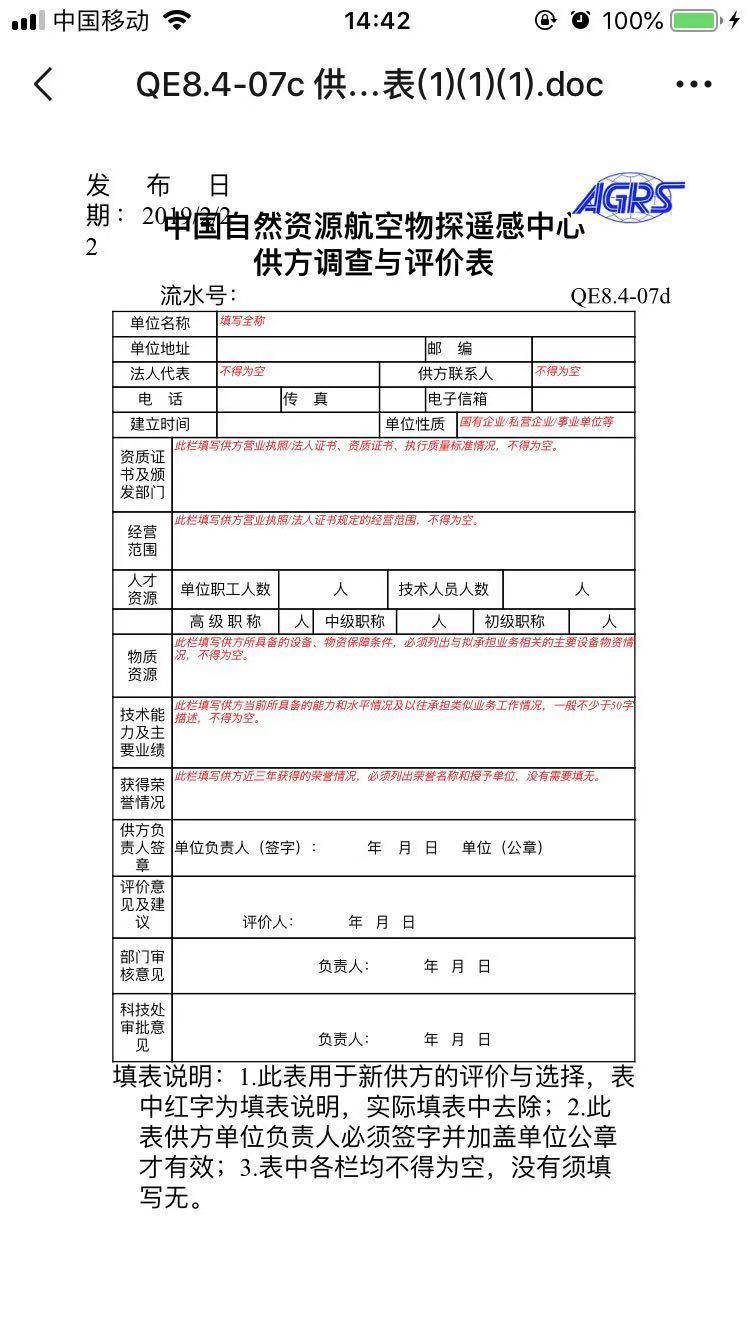 二
合同管理流程及要点
合同订立前，合同发起部门须对合作方资质进行严格审查。合同评审前，需将合作方的资质证明及与涉及本合同相关的材料作为附件附于合同文本后，便于合同评审时查阅。内容包括：
（一）社会信誉（近三年是否有重大违约，是否涉及重大经济纠纷或经济犯罪案件等）和履约能力（如生产能力、支付能力，及其它可能涉及的能力如运输能力等）。
（二）审查营业执照是否真实、有效，核实对方的资产（资金）证明，审查合同对方的资质等级证书，审查法人证书及法人委托证书。
（三）完善对合作方单位选择过程的资料备案。如为邀请招标或竞争性谈判产生的合作方，需提交中标文件或招投标评审表作为合同文本的附件。合同评审完成后，与合同文本统一保存归档。
（四）根据合同的性质需要审查的其它内容。
合同对方当事人的资信、履约能力有瑕疵或其委托人无有效授权的，不得与其签订合同。
二
合同管理流程及要点
对方是单位的，审查其主体资格的方法有
（2）通过现场考察，了解公司的基本运营状况；对于首次合作的对象，应实地考察，并了解其经营状况、过往业绩、财务报表、盈利模式、信用等级、是否有过商业丑闻等。
（1）向对方索取企业简介和涉及企业资格、资信情况的法律文件，具体包括：
 a. 企业法人营业执照（副本）复印件、组织机构代码证复印件（加盖公章）。核查时须注意核查经营范围、注册资本、设立日期等栏目。无论是否有交易对方的营业执照，    
b.特许资质证书:对国家管制的特殊行业，重点审查对方企业资质等级与合同要求是否相符。 
 c.财务报表、产品质量证书及生产许可证书等可以证明对方企业基本情况和资信的证照资料。
 d.企业征信报告。由交易对方所在地的人民银行提供检索打印服务。
（3）通过与对方负责人员或联系人员的接触，了解对方企业的文化；

（4）通过网络搜索，了解该公司的资信等情况；信用中国查询是否被列入“失信黑名单”“
（5）通过最高人民法院官网或交易对方注册地法院“被执行人信息查询”栏，查询是否存在被强制执行情况；
（6）对于经常接触的委托方、受托方、供货商等其他交易伙伴，应当建立相应的资信档案，将这些现实的或潜在的交易伙伴与本企业及本企业的关联企业的合同签订履行情况、有无违约情况等信息加以记录和整理。
二
合同管理流程及要点
1.5
审查对方的缔约能力
与对方公司法定代表人以外的人签署合同的
尽量避免与无独立法人资格的内部职能部门、办事部门签署合同
向对方索取授权文件，以保证合同的有效性。需要注意的是，通常情况下签署合同的人是项目负责人，有可能参与合同的履行过程，合同履行中由此人签收的文件也是具有法律效力的。
以免合同无效或被撤销。若必须与内部职能部门、办事部门签约时，应要求其提供所在单位的书面授权文件。
与经工商登记的公司分支机构签署合同的
与受托人签署合同的
需要分公司工商登记的负责人一并在合同上签字。与分公司签署合同的，应在分公司经营范围内签署合同，若超过经营范围，需获得总公司授权（例如，与分公司签订担保合同的，必须要求其提供总公司的授权文件，否则担保无效）。
应审查签约人授权情况，明确授权范围。法定代表人以外人员签约时，要求对方提供授权委托书，并务必在授权范围内与受托人协商、签约。
与外国法人的常驻代表机构签署合同
与股东签署合同的
这类主体尽管经过登记，但我们倾向于认为其不具备签署经营合同的主体资格，因为这类主体的成立目的主要是为了公司的联络和接洽工作，并不包括经营。同时，根据实务，目前我国各地已取消国内法人单位的办事处工商登记制度，办事处已不存在合法资质。.
对方公司正处于筹备期尚未成立的，建议在核实股东身份后与股东签订合同，且在合同中对这种状况加以记载，公司成立后还应及时与公司补签合同确认债权债务之间的承继关系，或要求公司盖章确认股东所签合同，或要求其他股东在合同中签字确认。
起草合同文本的注意事项
审查合同标的
二
合同管理流程及要点
1.7
1.6
◆ 尽量争取我方起草合同文本。
◆ 优先使用我方的格式合同。但应避免在格式合同中违法制定免除己方责任、加重对方责任、排除对方主要权利的条款，以免不被法院、仲裁机构支持而承担不利风险。
◆ 对于专业性较强的合同，应由相关专业人员、法务人员及决策人员共同组成合同谈判、起草团队，在项目前期对所涉专业要求及后续调整作出详细判断，并体现在合同中。
◆ 注意合同用词准确、严谨。例如“定金”与“订金”, 定金是债的担保方式之一，给付定金的一方不履行债务的，无权要求返还定金；收受定金的一方不履行债务的，应当双倍返还定金，而订金并无此意。另外，“预付款”不具有定金的性质，收受预付款一方违约，只需返还所收款项，而无需双倍返还。
◆ 关注合同的逻辑性。例如，前面写合同期限至X年X月X止，法律意义上是附终止期限的合同，到期后合同终止；后面违约责任称合同到期后某方有权解除合同，也有权主张继续履行，易导致合同效力争议。
审查合同标的，以明确对方的合同义务是否包含在其营业执照载明的“经营范围”之内，避免与超越经营范围的对方签订合同，避免因违反国家限制经营、特许经营及禁止经营的规定而订立无效合同。
口头形式
书面形式
1. 合同形式
首部
正文
尾部
2. 合同基本格式
当事人的名称或姓名与住所
鉴于条款
标的 
数量 
质量
价款或报酬 
履行期限、地点和方式 
违约责任
送达条款
3. 合同内容
协商 
调解 
仲裁 
诉讼
4. 争议解决

5. 签字盖章
特殊的成立要件
特殊的生效要件
6. 合同成立与生效
7. 倒签合同
二
合同管理流程及要点
二、合同签署过程
    中的注意事项
8. 合同登记
二
合同管理流程及要点
2
1
1
3
书面形式
2.1 合同形式
◆ 口头形式：优点是订立便捷、迅速，缺点是容易引起误解，且争议发生时难以取证。不建议使用口头形式。
口头
形式
法律、行政法规规定或者当事人约定
2
4
◆ 书面形式：合同的订立、变更、解除、终止均建议采用书面形式。具体来说，合同不仅指带有“合同”两字的文件，合同书、协议、备忘录、意向书、确认书、附件、附表等均可认定为合同。
合同的主要书面形式：
常用合同
3
◆ 法律、行政法规规定或者当事人约定采用书面形式订立合同的，当事人未采用书面形式，但合同一方当事人已经履行了主要义务且对方接受的，合同视为成立（如劳动合同）。
4
◆ 对于常用合同，企业内部有关部门应制定合同范本以指导具体部门的签约和合同履行。
合同形式
二
合同管理流程及要点
合同的主要书面形式有：
需要说明的是，电子商务（如数据电文、电子交换数据、电子邮件等）、传真、电报作为一种新兴的商务模式，虽具有便捷的效果，但因其从技术上看有进行伪造的可能性，故其作为证据的证明力存在不确定性，以此种方式确定合同关系的，须同时保管好其他业务文件，如发货单、对方的签收凭证等。
对于合同当事人在异地或根据交易习惯、交易成本需要以传真、电子商务形式订立合同的，注意应当在合同中注明：“本合同可以用传真、电子邮件方式签订，具有与书面签署的同等法律效力。”
合同书或协议
电子邮件
1
6
信件
电子数据交换
2
5
电报、电传传真
数据电文
3
4
二
合同管理流程及要点
2.2 合同基本格式
包括注册地址（即营业执照上的地址）和联系地址，以便送达文书并确定诉讼管辖地；
联系电话、传真号码、邮政编码、电子邮箱等。
合同当事人的名称
地址
法定代表人
联系
信息
首部
名称与公章和执照所记载的须一致，不应使用简称，不能以公司部门或分支机构（具备营业执照的分公司除外）的名义签订合同。如有争议，一般以公章为准；
有限责任公司和股份有限公司的法定代表人是董事长，厂长（经理）负责制的企业的法定代表人是厂长（经理或负责人）。如有争议，以营业执照为准；
二
合同管理流程及要点
2.2 合同基本格式
3）标的质量；
5）履行期限、地点和方式；
1）双方的名称（姓名）与住所地；
7）争议解决方式；
08
01
02
03
04
05
06
07
正文
2）交易标的：包括标的名称和服务/咨询内容；
正文即合同条款，是合同的内容要素。一般的合同正文包含如下条款：
4）标的价款或交易报酬；
6）违约责任；
8）双方约定的其他条款（不得违反法律的禁止性规定）。
二
合同管理流程及要点
2.2 合同基本格式
4）附件：包括相关说明材料和证明材料（例如标的明细、主要负责人员信息、技术标准、履行进度安排）。附件是合同不可分割的组成部分，应避免在附件中约定与主合同矛盾的条文。附件须加盖骑缝章。
2）文本份数；
01
02
03
04
尾部
1）文本所采用的语言；
3）签章处（一般由法定代表人或项目负责人签字）、签订时间、签订地点，签订方的地址、电话、开户行和账号；
需要注意的是，合同只要有当事人名称或姓名、标的和数量条款，便视为成立，但法律另有规定或当事人另有约定的除外。因而，合同价款并非合同成立的必备要素，它可以通过《合同法》加以确定。所以，如果合同一方当事人以合同欠缺价款条款为由提起诉讼，法院不会支持其诉讼请求。鉴于此，建议在合同中明确约定价款，或者在合同中明确约定“合同具备如下条款时方可成立”的条款，避免发生纠纷。
二
合同管理流程及要点
2.3 合同内容
合同内容条款一
◆ 当事人的名称或姓名和住所
核实合同开头及落款处签章的当事人名称是否一致，避免出现前后矛盾；明确约定双方住所地址，以保证文件资料能够顺利寄送，亦便于在争议中尽快确定管辖机构。
◆鉴于条款
合同内容条款二
1）通过鉴于条款，可以对合同条款中不便写明的事项进行表述。这类事项属于固有事实，与合同履行无关，但却至关重要（如委托合同中要求受托方具备一定资质的条款）；
2）可以将合同目的写入鉴于条款；
3）可以把双方前期合作的事项描述清楚，对事实进行固化。如果前期双方之间已经存在一些合作方式，可以作为之后合同履行的惯例予以遵循。
合同内容条款三
◆ 标的
1）合同标的应记载明确，不能简写（除非该简称是公开的、法定的或属于行业惯例的）；
2）服务或咨询内容要求需详细、明确，工作成果的知识产权归属约定要明确。
二
合同管理流程及要点
2.3 合同内容
◆ 质量
合同内容条款四
1）对质量的具体标准进行约定：
如果有国家标准或行业标准，可以约定按照国家标准或行业标准执行，相关标准文号必须明确、具体，可以约定国家推荐性标准。不建议约定“按国家有关标准”的条款，以免约定含糊而产生争议。鉴于实践中会发生标准变更的情况，可在合同中约定“以变更后的标准为准”或“以较高标准为准”的条款。
或者委托方结合本项目特征，详细约定成果合格标准。
2）验收：根据质量标准要求组织验收工作。
对于受托方来说，约定一个明确的检验期可以减少自己承担责任的风险；对于委托方来说，应根据自身情况合理约定检验期。
◆ 价款或报酬
合同内容条款五
价格或报酬的约定应非常明确，约定的内容包括但不限于单价、总价、币种、单位（元还是万元）、支付方式、支付地点和支付时间。按照财务书写规范写明货币单位（美元、人民币等），并同时以大写数字与阿拉伯数字列明价款或报酬，如人民币伍佰元整（￥500.00），注意大小写一致，前后币种单位一致。
作为受托方（或提供服务方），设定先付款后履约的条款能对其利益起到最大化的保护。但在实务中这类条款往往难以达成，因此如何设定付款条件，需要慎重考虑的。
二
合同管理流程及要点
2.3 合同内容
◆履行期限、地点和方式
合同内容条款六
履行时间、地点和方式是交易的关键内容，它涉及双方的利益实现。
1）履行期限：履行期限是指履行合同的时间界限，可按照年度、季度、月、旬、日计算，应当精确到日，避免使用年底、月底等字样。
2）履行方式：履行方式包括但不仅限于成果交付，交付成果的形式（电子版或纸质版）、数量。
合同内容条款七
◆违约责任
违约责任是当违约方不履行合同义务或履行合同义务不符合约定时，守约方用以保障自己权益的一种法律制度。发生纠纷后，应优先适用双方约定的违约条款。拟定违约责任的条款时有如下注意事项：
◆ 送达条款
合同内容条款八
送达条款主要是对双方通信地址的约定，在合同履行过程中对于弥补风险、解除合同等具有重大意义：
1）弥补风险:当双方合作关系恶化或者发生纠纷时，对于电话通知的内容对方有否认的可能，为了保留证据，根据合同约定地址向对方发送书面文件并保留相关证据。
2）解除合同:在合同中约定双方的联系地址，有利于在解除合同时向对方发出解除通知。
还可以在合同中约定，如果联系地址发生变化时必须及时通知对方，否则一方向另一方约定的地址发送文件的，即视为到达。
二
合同管理流程及要点
拟定违约责任的条款时有如下注意事项：
违约金
违约金的约定应当相对公平。违约金的具体金额，应按照我方的履约能力和实际情况合理设置，避免违约金约定过高或过低。一般逾期付款的违约金可按欠款金额在日万分之二到万分之五之间约定。尽可能避免直接约定“赔偿经济损失”，有时较难确定。
针对我方存在违约可能性的条款，尽可能做出最高额违约金的约定，例如：违约金总额不超过合同价款的X %。
约定违约所致损失的计算方法中注意将可能发生的调查费、律师代理费等列入损失范围，以增大法院支持的可能性。
定金
a.违约金与定金不能同时适用；
b.定金数额不能超过合同总价款的20%，超过部分无效；
c.定金与预付款是不同的概念。定金是合同担保的一种方式，收受定金的一方不履行约定的债务的，应当双倍返还定金；而预付款是预先支付的货款，属于先部分履行，是不能要求双倍返还的；
d.对于是否需要约定定金应根据己方义务履行的难易程度来判断。
违约金或定金的约定方式
违约条款中有关因违约而产生货币给付责任的，既可以约定违约金的具体数额，也可以约定违约金的计算方法。
不可抗力和情势变更
不可抗力是指不能预见，不能避免且不能克服的客观情况，如地震、海啸等。
情势变更是指客观情况发生了当事人在订立合同时无法预见的、非不可抗力造成的不属于商业风险的重大变化（例如政策变化）。
如果合同中约定的某项义务因为客观情况着实无法掌握其履行或按期履行的可能性，则可以通过增加不可抗力条款和情势变更条款以尽量避免或减少承担违约责任。
二
合同管理流程及要点
2.4 争议解决
争议解决方式有协商、调解、仲裁、诉讼四种。协商、调解可随时进行，诉讼与仲裁只能选择一种，“发生争议仲裁或者诉讼解决”的约定无效。
以合同约定为前提，没有
约定仲裁而申请仲裁的，仲裁委不予受理。
      仲裁条款必须准确约定仲裁机构的名称，须为现用名，注意仲裁委员会更名、合并的问题，且该机构必须客观存在，否则约定无效。
必然涉及管辖，建议约定“发生争议由合同签订地人民法院管辖”或贵院”住所地人民法院管辖“
仲裁
诉讼
同时要明确合同签订地，如：北京市丰台区或北京市西城区
注意各地仲裁委员会的准确名称中均没有“市”字，如“北京仲裁委员会”而非“北京市仲裁委员会”。
二
合同管理流程及要点
2.5 签字盖章
要登记的技术合同需由双方当事人的法定代表人或授权代表签名，并加盖合同专用章或单位公章（不能是内部职能科室的印章）。
合同如有两页以上，应加盖骑缝章，避免被恶意换页、掉页。
01
02
03
04
05
对于一般的合同，双方当事人可以约定双方签字后生效或盖章后生效或签字盖章后生效。
必须填写合同签订日期，并清楚、准确，不留空白。
若公司人员岗位、职务发生变动或离职时，原授权文件应及时作废、收回，并书面告知交易对方，防止该人员以公司名义签约。
二
合同管理流程及要点
2.6 合同成立与生效
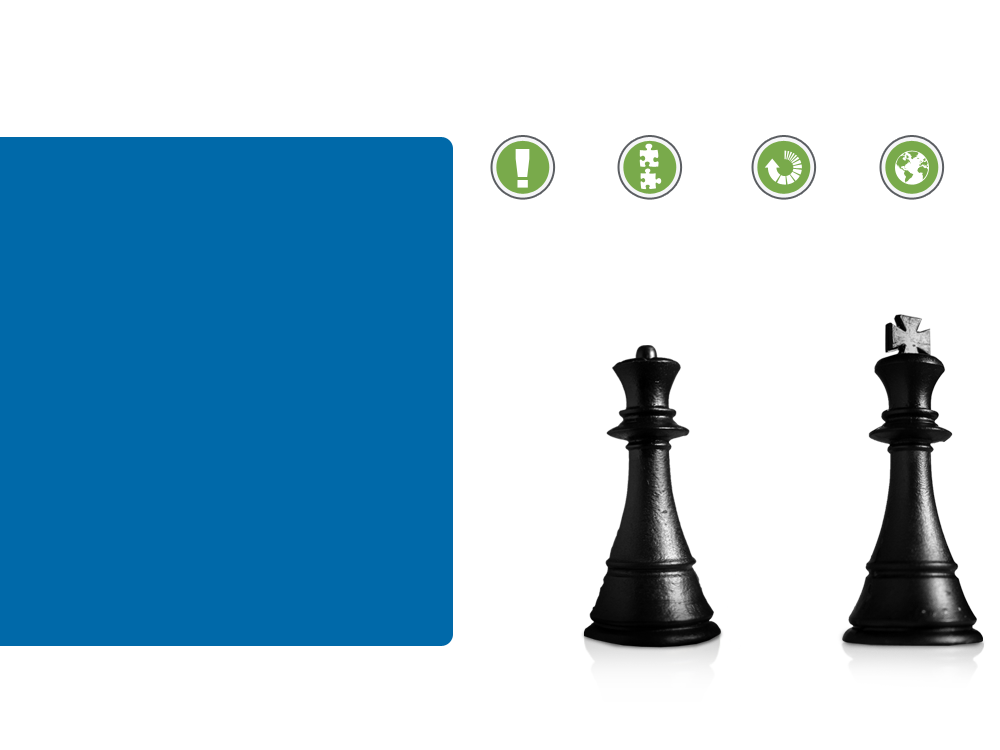 ◆特殊的生效要件
一般情况下，合同成立时即生效（以有效签字盖章为标志）。个别合同需要依法履行法定批准手续方生效。法定批准手续不是指取得己方或交易方董事会或股东会批准或授权，而是特指取得国家法律授权的业务行政管理部门批准，比如探矿权、采取款转让合同生效需取得省级国土资源厅或国土资源部的批准、中外合资经营合同生效需要取得有权商务主管部门的批准。
    对于法律法规规定的需要办理批准手续或者办理批准、登记等手续才生效的合同，应当在合同中明确约定由哪一方办理批准手续及其办理的时限，避免因缺乏相关手续导致合同无效或合同标的物所有权及其他物权不能转移的后果。
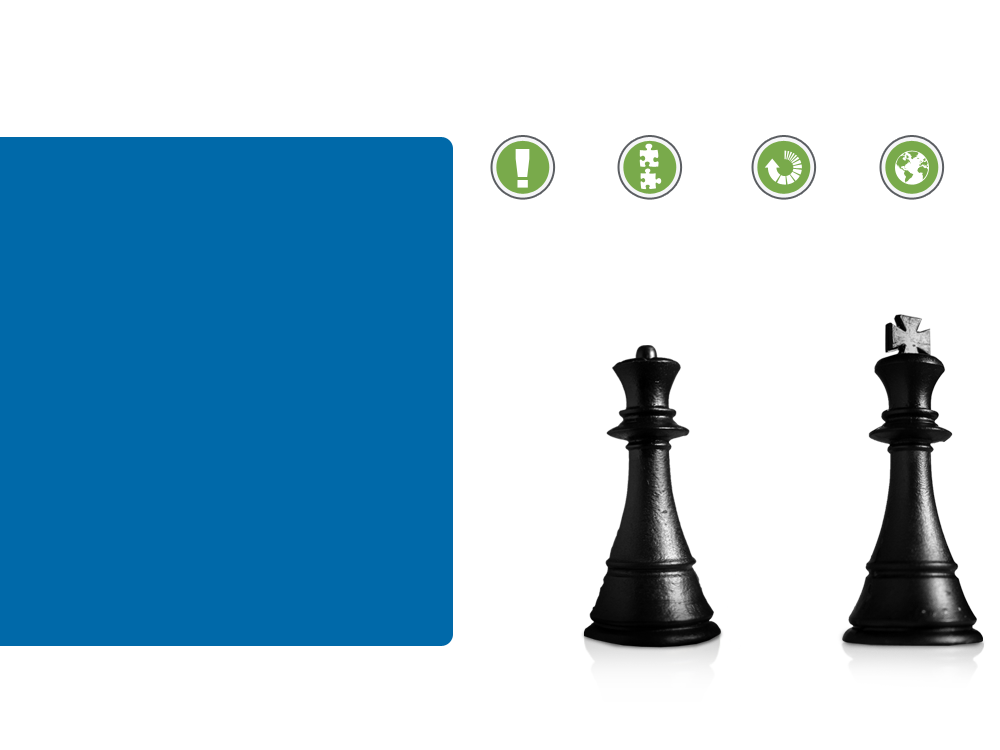 ◆ 特殊的成立要件
大多数情况下，合同自双方签字盖章时成立。但“保管合同”、“定金合同”是保管物或定金实际交付时才成立；附条件和附期限的合同是自条件或期限成就时生效。
对于交易结构、交易内容复杂、多样的交易行为，会涉及附条件、附期限问题。设置合法、可控的交易条件对确保交易成功至关重要。
二
合同管理流程及要点
2.7 倒签合同
对于倒签合同，即“未签合同先干活”的特殊情况，应注意如下问题：
◆不能因合同已实际履行而忽略设定违约责任条款，倒签违约条款对双方仍有约束力。
◆ 通常不应倒签时间，已经履行的事实可在合同中确认。
◆ 依双方已履行的实际情况，合理确定履行期限，避免出现合同刚刚补签就产生违约责任。
◆ 如果倒签的合同并非是双方真实履行的合同，则需要保留一份原件，空白处双方签章确认“此文件仅为报批文件之用，双方权利义务等内容仍应按照xx合同执行”。
但该操作仍有较大风险，通常不建议倒签合同。
◆ 若因办理备案等手续而倒签时间，应保留相关文件，避免将来纠纷时丧失重要证据。
1.3
合同条款中存在的主要问题
三
合同条款中存在的主要问题
1.1  合同法律审查的主要内容
E
（5）滥用合同范本
三
合同条款中存在的主要问题
1.2 合同法律审查中存在的主要问题
A
（1）送审过程中存在的沟通交流瑕疵
（2）合同签订不及时
B
（3）审核意见不被重视而忽略合同签署的潜在风险
C
D
（4）存在补签合同
三
合同条款中存在的主要问题
（1）送审过程中存在的沟通交流瑕疵
经常会出现因审核人员对合同交易背景的了解不足，导致审核后合同文本无法切实满足交易目的及实际需求，失去合同审查的意义。
对一份交易对方绝对强势的格式合同，进行条款公平性调整和修改，而非侧重于风险把控，有时合理性修改都无法得到接受。据此，在合同送审前，委托人至少向审核人员交代如下背景信息：
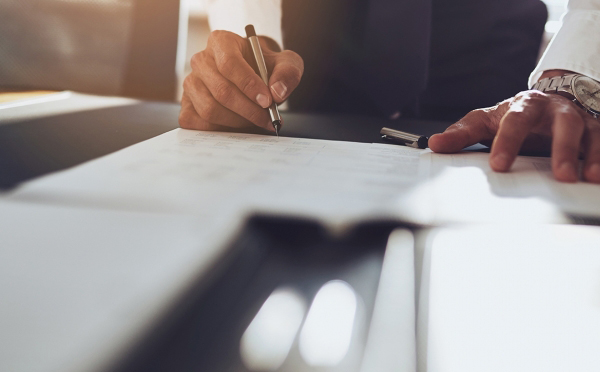 双方之间就交易达成的基本意见
审核回复意见的期限要求；
委托人在本次交易中的基本交易
目的及权利要求。
委托人一方在交易过程中
处于的地位、交易对方的
商业资信情况、双方合作关系等
三
合同条款中存在的主要问题
《中华人民共和国招标投标法》第四十六条规定“招标人和中标人应当自中标通知书发出之日起三十日内，按照招标文件和中标人的投标文件订立书面合同。招标人和中标人不得再行订立背离合同实质性内容的其他协议。招标文件要求中标人提交履约保证金的，中标人应当提交。”
（2）合同签署不及时
存在部分合同在4、5月份已经完成招标，但合同在9、10月份才签署。

倒签合同，我们一般不会修改合同中标明的日期，但会在批注意见中提示风险，要求确认约定条款与实际履行一致，以避免纠纷风险。如果委托人未能就此予以确认，则易出现风险。
三
合同条款中存在的主要问题
（3）审核意见不被重视而忽略合同签署的潜在风险
一般情况下，合同法律审查后，除合同直接修改文本外，律师会在合同文本附上批注意见，将不便于直接修改、不适于为交易对方所见的相关法律、商业风险提示于委托人（如交易对方商业资质、商业资信问题等），该等批注意见也是为合同签批部门提供参考的重要依据。
         对于不适于为交易对方所见的相关法律、商业风险的提示，如果转给交易对方，这样会引起不必要麻烦。
实务中，大部分委托人更关注于合同条款的修改内容，而忽视了提示风险内容，最终引发潜在风险而损害自身权益。
三
合同条款中存在的主要问题
（4）存在补签合同
（5）滥用合同范本
存在技术服务合同、技术咨询合同等合同模板滥用的情形，每一份合同，虽然有共通点，如：适用的法律、争议处理、不可抗力、生效条件等等，但每一份合同又有其特殊性，合同条款项下具体权利义务则依据每个交易项目而设定，如果滥用合同范本，可能会导致合同文本偏离实际约定和交易目的。
有部分合同存在补签现象。
由于补签合同会导致合同的生效日期、履行期限及有效期限等约定比较混乱，且不利于事先规范项目实施过程双方的权利义务，存在较大的法律风险。
合同谈判人员或具体负责人员应在项目开展前就按规定走合同送审流程，确保项目的合规性，签署合同后再开展具体工作，以防出现不必要的纠纷。
三
合同条款中存在的主要问题
2.1 合同结构安排的基本方法
三
合同条款中存在的主要问题
2.2 一般合同条款（正文）设置
合同交易条款
明确本合同的最基本内容，解决要“干什么”和“怎么干” 的问题，特别需要注意的是明确合同标的，支付款项的具体金额和支付方法
责任条款
设置违约责任，损害赔偿责任条款，不可抗力条款的免责事项，起到“出了问题怎么办”的依照功能
其他事项条款
通常是将无法归入其他条款的内容一并收入，如合同签署、生效、文本数量、未尽事项处理条款等
（6）
（1）
（2）
（3）
（4）
（5）
合同释义
统一上下文，以避免合同条款前后矛盾和争议（一般包括：各简称的全称说明、专业术语的说明、各期限或时间节点的定义说明）
权利义务条款
对基本的合同交易条款，从合同双方履行行为方面加以细化，需要在合同条款中明确约定各自应当完成的具体工作及具体标准（包括保密条款等）
争议解决条款
明确合同方发生争议后如何解决，可以选择协商、诉讼或仲裁方式。
三
合同条款中存在的主要问题
3.1  技术合同中存在的主要条款

（1）合同标的约定不清
项目具体内容及主要任务约定不明；若存在受托方为多人的，受托方内部之间的工作任务划分要明确，以防约定不明，导致承担共同违约责任。
提交工作成果的形式和数量约定不明确。
价格构成约定不明（如是否包含税费/组织专家验收费用/装订印刷费用等）。
甲方委托乙方开展xxxx项目,最终提交《xxxx报告》。
建议适用的合同条款
甲方委托乙方开展xxxx项目，项目工作内容包括xxxxxxx，项目要求为xxxxxxx，乙方主要工作任务为xxxxxx。
《报告》以纸质文档及电子文档形式提交。其中，书面文件【】套，电子文件【】套。
本项目含税报酬总额为【】万元（大写：【】），已包含装订印刷费。
前述条款存在的主要问题
瑕疵条款
三
合同条款中存在的主要问题
缺乏具体质量要求约定；
约定质量要求缺乏权威性（如委托方自定的标准，或笼统约定指定国家、地区或行业标准而未经核实，导致争议时的举证难度）。
（2）质量要求约定不明
受托方应保证该成果符合国家规定，成果内容清晰完整。
建议适用的合同条款
参考：《合同法》第62条第一款：当事人就有关合同质量要求约定不明确的，按照国家标准、行业标准履行；没有国家标准、行业标准的，按照通常标准或符合合同目的的特定标准履行。
前述条款存在的主要问题
瑕疵条款
受托方保证该成果符合《xxx规范》、《xxxx规划》 及国家相应的数据库标准格式（FHP（图形文件）+MDP（文字文件））。成果内容清晰完整，文字说明准确、完整地阐述设计意图和内容，图纸内容全面。基础数据详实，提出的方案具有可操作性。
三
合同条款中存在的主要问题
（3）付款条件设置不利，引发潜在风险
具体付款时间没有限定，易引起纠纷；
没有约定发票开具要求，对付款方不利；
收货前付款，对付款方而言存在争议后索赔被动地位；
迟延付款的后果未予以明确；
定金与订金概念混淆。
建议适用的合同条款
委托方于合同签订后一次性支付合同90%。
委托方于合同签订后即支付45%合同总价作为首付款，余款在成果交付后一次性支付。
前述条款存在的主要问题
委托方于合同签署生效后3日内支付合同总价的30%作为首付款，余款在成果交付并验收合格后3日内一次性付清。受托方应在委托方付款前至少7日向委托方提供足额、有效的发票，否则，委托方有权顺延付款日期而无需承担任何责任。（委托方迟延付款超过7日的，受托方有权解除合同并追究委托方违约责任。）
瑕疵条款
参考：
《合同法》第三百二十五条 技术合同价款、报酬或者使用费的支付方式由当事人约定，可以采取一次总算、一次总付或者一次总算、分期支付，也可以采取提成支付或者提成支付附加预付入门费的方式。
《最高人民法院关于适用<中华人民共和国担保法>若干问题的解释》当事人约定的定金数额超过主合同标的额百分之二十的，超过的部分，人民法院不予支持。
三
合同条款中存在的主要问题
（4）验收条款约定瑕疵
未严格按质量要求进行验收；
未约定明确验收的程序；
验收机构不明确，且该等约定将导致争议处理期限拖沓且成本扩大；
未约定验收不合格的违约责任。
建议适用的合同条款
受托方应按时交付成果，并承诺交付的成果符合委托方的质量要求。
乙方应按时向甲方提交项目成果，向甲方作相应汇报，并由甲方负责验收。甲方采用专家评审会评审方式进行 各阶段成果验收 。
如果甲方验收完成，应向乙方签收书面验收证明，如果验收未能通过，甲方有权要求乙方在限定期限内采取补救和整改措施，乙方为此承担全部费用，并报甲方再次验收，且乙方应当根据本合同约定承担延期交付项目成果的违约责任。如乙方采取补救措施后验收仍未通过，甲方有权解除合同，并不支付本合同报酬，已经支付的，乙方应于收到解除通知之日起【7】日内返还，并同时向甲方支付相当于报酬总额20%的违约金，该违约金不足以赔偿甲方损失的，乙方应赔偿实际损失。
  （甲方应在收到乙方提交的成果后【7】日内组织验收，逾期未验收的，视为验收合格。）
前述条款存在的主要问题
瑕疵条款
三
合同条款中存在的主要问题
（5） 违约责任条款
逾期提交成果的（包括由于初步验收不合格而导致的逾期交付成果，或在期限内未修改合格而导致的逾期），或逾期付款的，每逾期一天，按合同总价款的xx分之xx向对方支付违约金。（无故）逾期提交成果或者逾期付款超过7天的，守约方除要求违约方支付逾期违约金外，还有权解除合同并要求违约方支付合同总价款20%的违约金，该违约金不足以弥补守约方损失的，按实际损失赔偿。 
受托方应保证提交的成果不侵犯任何第三方合法权益（包括但不限于商业秘密、所有权、知识产权及其他合法权益），如发生第三人指控成果侵权的，受托方应当第一时间出面协调解决并承担委托方由此产生的经济损失和其他责任（包括但不限于：委托方为处理相关纠纷而支出的律师费、诉讼费、仲裁费、差旅费、公证费等费用，被第三方索赔而支付的款项，被有关机关处以罚款等），且委托方有权解除本合同，要求受托方按本合同总价款20%支付违约金。
其他违反本合同约定的情形，违约方应承担违约责任。任何一方的违约行为给对方造成的实际损失高于本合同所约定的各项违约金的，违约方应按相对方的实际损失进行赔偿。
违约罚则约定过于笼统，缺乏明确依据，不易确定赔偿金额，原告方将处于举证困境；
违约罚则的层次性不明确，一概而论，极易产生争议纠纷。
任何一方违反合同义务的，应依照《合同法》承担违约责任。
建议适用的合同条款
前述条款存在的主要问题
瑕疵条款
参考
《合同法》第一百一十三条：当事人一方不履行合同义务或履行合同义务不符合约定，给对方造成的损失的，损失赔偿应当相当于因违约所造成的损失，包括合同履行后可以获得的利益，但不得超过违反合同一方订立合同时预见到或应当预见到的因违反合同可能造成的损失。
《合同法》第一百一十九条：当事人一方违约后，对方应当采取适当措施防止损失的扩大，没有采取适当措施致使损失扩大的，不得就扩大的损失要求赔偿。
三
合同条款中存在的主要问题
（6）不可抗力条款
不可抗力缺少限定词；
各行为（如通知、协商等）时限不明确；
未限定遭受不可抗力一方的合理措施义务。
建议适用的合同条款
因不可抗力因素，导致一方迟延或未能履行合同项下义务的，遭受不可抗力因素一方不承担违约责任，但应及时通知合同另一方，双方协商确定解决措施。
前述条款存在的主要问题
因不能预见、不能避免并不能克服的不可抗力因素而导致合同一方迟延或未能履行合同项下义务的，该遭受不可抗力因素一方并不因此承担违约责任，但其负有在前述不可抗力事件发生日起15天内向合同另一方提供相关权威部门的证明以及如何履行合同的方案，同时应采取一切合理措施避免否则扩大，否则，就扩大损失仍负有违约赔偿责任。双方应依据该等不可抗力因素对合同履行的影响程度，而友好协商确定解决方式。如该等不可抗力因素持续时间长达30日或已导致合同目的无法实现的，任何一方均有权要求解除合同。
瑕疵条款
参考：
《合同法》第一百一十七条第二款：不可抗力，是指不能预见、不能避免并不能克服的客观情况。
情势变更：《最高人民法院关于适用〈中华人民共和国合同法〉若干问题的解释（二）》第二十六条：合同成立以后客观情况发生了当事人在订立合同时无法预见的、非不可抗力造成的不属于商业风险的重大变化，继续履行合同对于一方当事人明显不公平或者不能实现合同目的，当事人请求人民法院变更或者解除合同的，人民法院应当根据公平原则，并结合案件的实际情况确定是否变更或者解除。
普遍性的原料价格跌涨、政府政策指令变化、法律法规变化、主管部门要求等等。。
三
合同条款中存在的主要问题
（7）争议处理条款
忽视签订过程中的争议处理机构确定问题；
协商解决期限不明；
诉讼管辖地不明确；
违反了仲裁唯一性要求。
建议适用的合同条款
本合同在履行过程中，如发生争议，双方友好协商解决，如协商不成，任何一方均可向人民法院起诉或向仲裁机构申请仲裁裁决。
前述条款存在的主要问题
本合同在签署及履行过程中，如发生争议，双方应友好协商解决，如争议发生后15日内仍未达成一致意见的，双方同意向xxxx地（被告所在地、原告所在地、合同签订地、合同履行地、标的物所在地等）有管辖权的人民法院提起诉讼。
本合同在签署及履行过程中，如发生争议，双方应友好协商解决，如争议发生后15日内仍未达成一致意见的，双方同意向xxx仲裁委员会（必须确定具体仲裁机构名称，如有分支机构的仲裁委还需明示仲裁地点）申请仲裁。
瑕疵条款
参考：
《仲裁法》第十八条：仲裁协议对仲裁事项或者仲裁委员会没有约定或者约定不明确的，当事人可以补充协议；达不成补充协议的，仲裁协议无效。
《民事诉讼法》第二十三条：因合同纠纷提起的诉讼，由被告住所地或者合同履行地人民法院管辖。
《民事诉讼法》第三十四条：合同或者其他财产权益纠纷的当事人可以书面协议选择被告住所地、合同履行地、合同签订地、原告住所地、标的物所在地等与争议有实际联系的地点的人民法院管辖，但不得违反本法对级别管辖和专属管辖的规定。
三
合同条款中存在的主要问题
（8）合同签署生效条款
建议适用的合同条款
本合同自双方代表签字盖章之日起生效，传真签署亦有效。协议一式两份，双方各持一份，具有同等法律效力。
签字盖章主体不明确；
传真签署方式约定不明。
前述条款存在的主要问题
本合同自双方法定代表人或授权代表签字，并加盖公章之日起生效，如以传真方式签署的，买方指定传真号为：xxxxxxxxx，卖方指定传真号为xxxxxxxxx。协议一式两份，双方各持一份，具有同等法律效力。
瑕疵条款
参考：
《最高人民法院关于适用<中华人民共和国合同法>若干问题的解释（二）》第四条：采用书面形式订立合同，合同约定的签订地与实际签字或者盖章地点不符的，人民法院应当认定约定的签订地为合同签订地；合同没有约定签订地，双方当事人签字或者盖章不在同一地点的，人民法院应当认定最后签字或者盖章的地点为合同签订地。
《最高人民法院关于适用<中华人民共和国合同法>若干问题的解释（二）》第五条：当事人采用合同书形式订立合同的，应当签字或盖章。
1.4
合同履行过程中的注意事项
四
合同履行过程中的注意事项
避免提前履行义务
避免迟延履行义务
双方在订立合同时，一般均就延迟履行情形约定了相应的违约责任，所以，迟延履行义务很有可能被对方主张违约责任。对于标的额较大的合同，逾期履行违约金数额不小。
鉴于合同中约定的权利义务都是相对的，尤其是付款义务与对方的交付义务的完成情况联系密切，所以提早付款不利于制约对方尽心完成剩余义务。
四
合同履行过程中的注意事项
◆ 变更原因
◆ 变更方式
1）事前约定
1）履行中实际情况发生变化
双方可在合同中约定合同的可变更性，并明确具体的变更情形。例如约定“如出现原材料价格上涨时须修改合同”、“发生较大的汇率变化时须修改合同”等条款。
例如，已发生事实行为导致合同的实际履行方式与合同约定内容不一致的，应及时补签变更协议；分期付款过程中对方名称变更的应及时签订补充协议。
需要注意的是，实务中存在大量双方以事实行为变更合同内容的情况，这类情况在法律上也被认定为合同变更，但这类合同存在较大的争议风险。.
2）事后约定
2）不可抗力或情势变更
a.签订补充协议
经协商变更合同的，应以书面形式对变更内容加以固定，如签订补充协议；未签订补充协议、凭双方往来函件变更内容的，应注意保管往来函件资料。
需要注意的是，未签订补充协议等文件而草率给对方发出履行方面的函件，易被法院认定为“对方已违约，而我方放弃追究权利”。例如：对方已违约，我方享有解除权，本来可以商量后期问题签署备忘录等文件确认相关事实，但简单协商后支付了认可对方工作的后期款项，丧失了解除合同的权利，也认可了对方的违约行为。
 b.及时通知
发生变更情形时，必须及时向对方发出书面变更通知或回复变更通知。
c.通报我方人员
变更合同后，应向本企业各相关部门通报变更后的合同内容，并对相应的履行安排做出调整。
因出现不可抗力或情势变更而导致合同变更的，若一方通过协商方式不同意变更合同的，另一方可通过诉讼方式请求法院对合同进行变更。
3）意思表示瑕疵
根据《合同法》规定，下列意思表示不真实的合同可以变更：因重大误解而订立的合同；显失公平的合同；一方以欺诈手段订立的合同；一方以胁迫手段订立的合同；一方乘另一方之危订立的合同。
4）违约
一方违约时可导致合同内容发生变更。
四
合同履行过程中的注意事项
◆ 解除原因
4）当事人一方迟延履行主要债务，经催告后在合理期限内仍未履行的；
1）双方协商一致解除合同的；
5）当事人一方迟延履行债务或者有其他违约行为导致不能实现合同目的的；
2）因不可抗力导致合同目的不能实现的；
3）履行期限届满前，当事人一方明确表示或者以自己的行为表明不履行主要债务的；
6）法律规定的其他情形。
四
合同履行过程中的注意事项
◆ 明确约定解除权
        为免在出现争议时，未能及时协商或协商无果而导致合同无法有效解除，损害我方合法权益，建议在合同中明确约定解除情形，以便在出现约定情形时，我方可以据此直接行使合同解除权，主要解除情形有：
1）对方不具备合法资质、提供资料存在虚假情形、违反承诺或事先声明等；
A
2）对方迟延履行义务、履行义务不符合我方要求、迟延付款等；
B
C
3）对方或其员工、关联方违反保密义务的；
8）对方出现合并、重大结构调整、经营状况严重下降等影响其履行能力的情形的；
4）不可抗力情形持续一定期限仍未消除的，或因政策、主管部门原因导致合同目的无法实现的；
D
H
6）对方存在诋毁、损害我方声誉的行为的（如不实宣传等）；
F
9）其他对方存在违约、违法或损害我方权益的行为的。
E
I
G
5）对方存在商业贿赂行为的；
7）对方擅自转让合同全部或部分义务的；
四
合同履行过程中的注意事项
◆ 合同解除的风险防范
1）及时解除合同
根据《合同法》的规定，合同解除权有行使期限的，如未在期限内行使，解除权即消灭。
合同解除权期限有两种：一是在法定或约定期限内行使；二是没有法定或约定的，在一方当事人催告后的合理期限内行使，合理期限则视具体情况而定，需要在给对方的通知中明示具体的合理期限，例如：通知对方在X年X月X日前履行义务，否则合同自次日起解除。又如：要求对方在收到本文件之日起10日内履行，否则本合同解除等。
2）书面通知
单方解除合同的一方应书面通知另一方。通知时，解除方须保留通知发送及对方签收的证据。实务中，建议解除方分两次发送通知，第一次发送要求解除通知，并要求对方限期回复，在确认对方收到通知且回复期届满时，再发送正式的解除通知，在发送正式合同解除通知书时，应在该等通知内明确解除后果，如：限期退款、限期支付违约金、限期腾房等，以明确对违约方违约责任的追究权利，避免因未有效明确而被视为默认放弃违约责任追究权利。
若对方通知我方解除合同，注意在合同约定期限内向对方提出书面异议；如未约定异议期间，需在通知到达之日起3个月内向法院起诉，否则异议将不被法院支持。
书面通知的发送地址一般为接收方法定地址，如法定住址、合同约定地址或实际联系地址不一致的，建议向上述关联地址均予以发送，确保有效送达。
3）及时签署解除协议
解除合同后，双方应及时签署解除协议，明确约定合同解除后各方的权利义务，以避免争议纠纷的产生。
四
合同履行过程中的注意事项
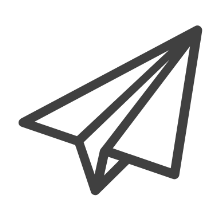 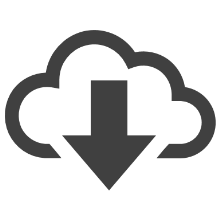 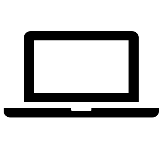 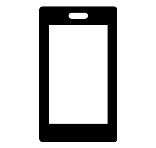 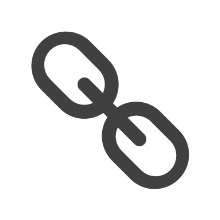 ◆ 违约责任的承担方式主要有继续履行、采取补救措施、赔偿损失、支付违约金等。赔偿损失可以与继续履行和采取补救措施共同适用。
◆ 合同履行过程中要对合同是否有可能出现违约有预判，当我方或对方出现违约后，尽快与法务部门或律师联系，争取在第一时间内做好应对的准备工作。
四
合同履行过程中的注意事项
01
未及时通知送达或者通知送达方式不当，引起的法律后果是通知不发生法律效力。例如：标的物的数量或者质量不符合约定，买受人未在合同约定期间通知出卖人的视为符合约定；催款函件未及时送达对方，不发生中断诉讼时效的法律效力。
建议合同中明确双方文件的送达地址，并约定地址变更的处理条款，避免将来无法送达（例如，约定“双方确认各自地址为合同开头所示，一方地址变更应书面通知对方，否则视为未变更，按照未变更地址发出的书面函件，自发出之日起5日视为对方已收悉”等内容）。
02
当交易对方为2人以上，尤其该等当事人之间存在关联公司或其他密切关系时，合同中最好注明通知送达对方任何一方即视为通知送达所有交易对方，避免因地址不明、信息不畅导致的延误或因客观原因无法逐一送达而导致的通知送达无效。
03
重要文件（催款函、解除通知等产生法律后果的文件）建议通过邮局EMS投递，信封上注明文书内容及件数，并保留邮局回执单及网上查询的投递单。另外，重要文书可公证送达，以固化证据，减少争议。
04
四
合同履行过程中的注意事项
◆ 证据传送
STAGE
 D
在传送证据方面，建议使用EMS方式传送，且保留单据原件、回单、网页打印等材料。
在此提示EMS单据的正确写法：（1）准确写明年月日；（2）填写与合同记载一致的联系人和地址；（3）写明文件内容；（4）注意书写力度和书写工具，以便长期保留。
◆ 证据公证
STAGE
 C
◆ 证据保存
除了自身保留和管理证据材料，合同双方还可以对证据进行公证。例如，公证过的通话录音有较强的证明力。另外，公证证据还能够有效地固化双方的权利义务，减少后续纠纷发生的可能性。.
STAGE
 B
保存对象
不管是合同书还是补充协议，只要能够证明对方权利义务的情况的证据都应予以保留。重点留存我方主张权利或告知对方履行义务不符合约定的函件及对方的回函、会议记录、确认书、交货凭证、验收结果、往来信函、传真件等，如书面证据不易取得，可采取录音、录像等方式固化证据。
◆ 证据保留的重要性
STAGE
 A
在诉讼和仲裁中，有力的证据对于胜诉的作用是不言而喻的；在合同履行过程中，保留证据可以对对方产生一种迫使其如约履行的压力，减低违约风险。因此，在合同履行环节应当重视证据保留工作。
1.5
典型合同种类
技术服务合同
1.技术服务合同
2.技术培训合同
3.技术中介合同
技术转让合同
1.专利权转让合同
2.专利申请权转让合同
3.专利实施许可合同
4.技术秘密转让合同
03
04
技术咨询合同
01
02
技术开发合同
1.委托开发技术合同
2.合作开发技术合同
五
技术合同
（一）合同的标的为运用专业技术知识、经验和信息解决特定技术问题的服务性项目：
（二）服务内容为改进产品结构、改良工艺流程、提高产品质量、降低产品成本、节约资源能耗、保护资源环境。实现安全操作、提高经济效益和社会效益等专业技术工作；
（三）工作成果有具体的质量和数量指标；
（四）技术知识的传递不涉及专利、技术秘密成果及其他知识产权的权属。
01
技术服务合同的认定条件
五
技术合同
技术服务合同：是一方当事人（受托方）以技术知识为另一方（委托方）解决特定技术问题所订立的合同。
（一）以常规手段或者为生产经营目的进行一般加工、定作、修理、修缮、广告、印刷、测绘、标准化测试等订立的加工承揽合同和建设工程的勘察、设计、安装、施工、监理合同。但以非常规技术手段，解决复杂、特殊技术问题而单独订立的合同除外；
（二）就描晒复印图纸、翻译资料、摄影摄像等所订立的合同；
（三）计量检定单位就强制性计量检定所订立的合同；
（四）理化测试分析单位就仪器设备的购售、租赁及用户服务所订立的合同。
03
不属于技术服务合同
（一）产品设计服务，包括关键零部件、国产化配套件、专用工模量具及工装设计和具有特殊技术要求的非标准设备的设计，以及其他改进产品结构的设计；
（二）工艺服务，包括有特殊技术要求的工艺编制、新产品试制中的上艺技术指导，以及其他工艺流程的改进设计；
（三）测试分析服务，包括有特殊技术要求的技术成果测试分析，新产品、新材料、植物新品种性能的测试分析，以及其他非标准化的测试分析；
（四）计算机技术应用服务，包括计算机硬件、软件、嵌入式系统、计算机网络技术的应用服务，计算机辅助设计系统(CAD)和计算机集成制造系统(CIMS)的推广、应用和技术指导等；
（五）新型或者复杂生产线的调试及技术指导；
（六）特定技术项目的信息加工、分析和检索；
（七）农业的产前、产中、产后技术服务，包括为技术成果推广，以及为提高农业产量、品质、发展新品种、降低消耗、提高经济效益和社会效益的有关技术服务；
（八）为特殊产品技术标准的制订；
（九）对动植物细胞植入特定基因、进行基因重组；
（十）对重大事故进行定性定量技术分析；
（十一）为重大科技成果进行定性定量技术鉴定或者评价。
前款各项属于当事人一般日常经营业务范围的，不应认定为技术服务合同。
02
属于技术服务合同
五
技术合同
（一）合同标的为特定技术项目的咨询课题；
（二）咨询方式为运用科学知识和技术手段进行的分析、论证、评价和预测；
（三）工作成果是为委托方提供科技咨询报告和意见。
01
技术咨询合同的认定条件
五
技术合同
技术咨询合同：是一方当事人(受托方)；为另一方(委托方)就特定技术项目提供可行性论证、技术预测、专题技术调查、分析计价所订立的合同。
03
（一）就经济分析、法律咨询、社会发展项目的论证、评价和调查所订立的合同；
（二）就购买设备、仪器、原材料、配套产品等提供商业信息所订立的合同。
不属于技术咨询合同
（一）科学发展战略和规划的研究；
（二）技术政策和技术路线选择的研究；
（三）重大工程项目、研究开发项目、科技成果转化项目、重要技术改造和科技成果推广项目等的可行性分析；
（四）技术成果、重大工程和特定技术系统的技术评估；
（五）特定技术领域、行业、专业技术发展的技术预测；
（六）就区域、产业科技开发与创新及特定技术项目进行的技术调查、分析与论证；
（七）技术产品、服务、工艺分析和技术方案的比较与选择；
（八）专用设施、设备、仪器、装置及技术系统的技术性能分析；
（九）科技评估和技术查新项目。

前款项目中涉及新的技术成果研究开发或现有技术成果转让的，可根据其技术内容的比重确定合同性质，分别认定为技术开发合同、技术转让合同或者技术咨询合同。
02
属于技术咨询合同
五
技术合同
（一）有明确、具体的科学研究和技术开发目标；
（二）合同标的为当事人在订立合同时尚未掌握的技术方案；
（三）研究开发工作及其预期成果有相应的技术创新内容。

单纯以揭示自然现象、规律和特征为目标的基础性研究项目所订立的合同，以及软科学研究项目所订立的合同，不予登记。
01
技术开发合同的认定条件
五
技术合同
技术开发合同：是当事人之间就新技术、新产品、新工艺、新材料、新品种及其系统的研究开发所订立的合同。

技术开发合同包括委托开发合同和合作开发合同。委托开发合同是一方当事人委托另一方当事人进行研究开发工作并提供相应研究开发经费和报酬所订立的技术开发合同。合作开发合同是当事人各方就共同进行研究开发工作所订立的技术开发合同。
（一）合同标的为当事人已经掌握的技术方案，包括已完成产业化开发的产品、工艺、材料及其系统；
（二）合同标的为通过简单改变尺寸、参数、排列，或者通过类似技术手段的变换实现的产品改型、工艺变更以及材料配方调整；
（三）合同标的为一般检验、测试、鉴定、仿制和应用。
03
不属于技术开发合同
（一）小试、中试技术成果的产业化开发项目；
（二）技术改造项目；
（三）成套技术设备和试验装置的技术改进项目；
（四）引进技术和设备消化。吸收基础上的创新开发项目；
（五）信息技术的研究开发项目，包括语言系统、过程控制、管理工程、特定专家系统、计算机辅助设计、计算机集成制造系统等，但软件复制和无原创性的程序编制的除外：
（六）自然资源的开发利用项目；
（七）治理污染、保护环境和生态项目；
（八）其他科技成果转化项目。

前款各项中属一般设备维修、改装、常规的设计变更及其已有技术直接应用于产品生产，不属于技术开发合同。
02
属于技术开发合同
五
技术合同
（2）
（1）
税收优惠政策
奖酬金优惠政策
五
技术合同
经认定登记的技术合同，当事人可以依照有关规定享受国家有关促进科技成果转化的税收信贷和奖励等方面的优惠政策。
技术合同登记机构可以通过认定登记帮助当事人完善合同，从而提高合同的履约率，减少技术合同的纠纷。
技术市场的管理部门可以通过技术合同的认定登记，加强对技术市场和科技成果转化工作的宏观指导，管理和服务，并进行相关的技术市场的统计和分析工作。
技术服务合同受托方：经认定登记的技术合同，卖方可以从技术交易的净收入中提取不低于20%的比例，奖励直接参加技术研究、开发、咨询和服务的人员。
技术服务委托方：经认定登记或备案的技术合同，其买方可以在实施该技术的获利当年新增收益中一次性提取35%的奖酬金，奖励为实施该技术做出贡献的人员。

奖酬金按照国家和本市有关规定列支，凭登记机构开具的奖酬金领取单和本单位出具的证明到单位基本账户银行提取现金。
技术转让、技术开发项目免征增值税，另外，与技术转让、技术开发相关的技术咨询、技术服务，是指转让方（或者受托方）根据技术转让或者开发合同的规定，为帮助受让方（或者委托方）掌握所转让（或者委托开发）的技术，而提供的技术咨询、技术服务业务，且这部分技术咨询、技术服务的价款与技术转让或者技术开发的价款应当在同一张发票上开具，免征增值税。
五
技术合同
根据《北京市技术合同认定登记管理办法》第十三条，有下列情况之一的合同不予登记：
其他不应认定登记的
其合同条款含有下列非法垄断技术、妨碍技术进步等不合理限制条款的，不予登记
当事人不出具或者所出具的证明文件不符合要求的
国家规定需要有关部门审批的合同，未办理审批手续的
非技术合同
无效合同或未生效合同

约定担保条款(定金、抵押、保证等)并以此为合同成立条件的技术合同，申请认定登记时当事人担保义务尚未履行的，不予登记。
合同名称与合同中的权利义务关系不一致的，登记机构要求当事人补正，当事人未予补正的
合同主体、技术标的、价款、报酬以及使用费约定不明确的
印章不齐全或者印章与书写名称不一致的
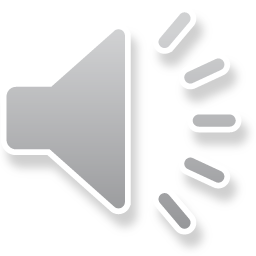 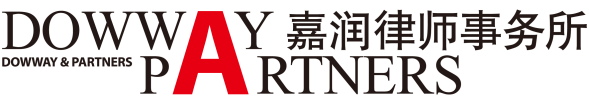 感谢各位!
嘉言懿行   润以风雨
北京市朝阳区建国门外大街22号赛特大厦6层

010-65142061  yangyimin@dowway.com.cn